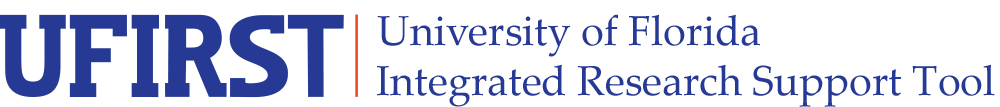 UFIRST Roles
Study Staff – All UF employees who can start or be listed on a proposal, agreement or award
Grants Administrators – work for a division, department, college or shared service center and need to see and edit all the proposals, agreements, or awards for the entire unit
Grants Approvers – can approve for a division, department, college or shared service center.  Note that approving does not confer editing.  If you need to edit, you should have Grants Administrator access
Unit Fiscal Authority – a special set of Approvers who can approve cost share/match or temps (advance spending authority) for a division, department or college.
Grants Workflow Administrators – the people in UFIRST who link the Grants Administrators and the Grants Approvers to the department/s for which they can act.  The list of GWAs and their associated departments/colleges can be found at: http://my.research.ufl.edu/DivisionofSponsoredPrograms/Proposals/UFIRSTAdminsandApprovers.aspx
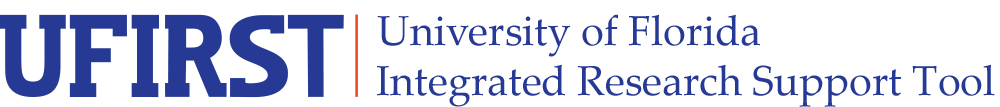 Study Staff – All UF employees.  No “role” needs to be requested.  Everyone will have this and will be able to access UFIRST.  However, when you access UFIRST, you will ONLY see and edit records you are named on as:
Primary admin contact – page 1.0
Key person – page 2.2
Invited to View/Edit – page 2.2
Ad Hoc approver (Activity)

This is the role of most faculty and research staff.
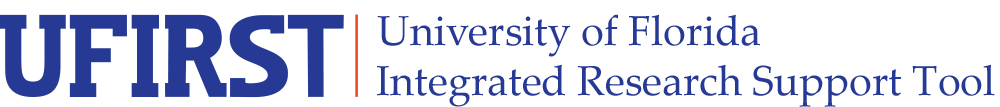 Grant Administrator – typically Grants Specialists, Coordinators, Office Managers, Program Managers or Assistants, Accountants, etc who have a responsibility for an entire unit (division, department, college, shared service center, etc.)  
Because of their institutional responsibilities, must be trained in grants management and in UFIRST.  Mandatory courses are: RSH220, RSH230, RSH260 & RSH280.
To be a Grant Administrator in UFIRST, you must:
Have the UF_GM_Proposal role in PeopleSoft
Your Grant Workflow Administrator must link you to your unit (department, division, etc) in UFIRST

Generally faculty & research staff should NOT have this role.
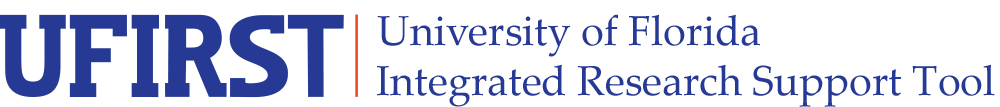 Organizational Hierarchy 
There are hierarchies within UF’s organizational structure: Sub-divisions belong to Divisions that belong to Departments that belong to Colleges.  If you are designated an ADMINISTRATOR at a college, you will have view and edit access to all records in every department, division and sub-division below you.  If you are an ADMINISTRATOR at a department, you will have VIEW and EDIT access to all records in every division and subdivision in your department.
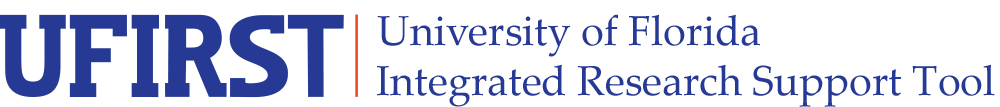 Grant Approver – responsible for reviewing and approving the submitted proposal.  This is the person that “approves” in myUFL workflow or signs the DSP-1 form.

Can view (not edit) a proposal if their unit or any unit below (i.e. if you are listed as approver for the college, you will see all proposals for all departments within your college) is the submitting department or has any key personnel listed in the proposal

To be a Grant Approver in UFIRST, you must:
Have the UF_N_GM_Grants_Approver role in PeopleSoft
Your Grant Workflow Administrator must link you to your unit (department, division, etc) in UFIRST

Generally only chairs, directors, deans and their approval delegates should have this role
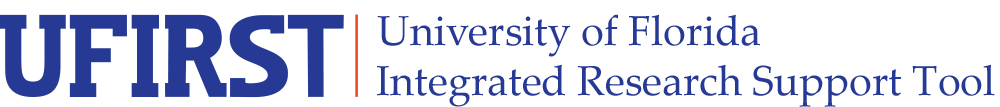 Unit Fiscal Authority (UFA) – 
These are a special set of approvers.  If cost share is identified in the proposal, UFIRST requires that the proposal team identify a responsible department. If the responsible department for the cost share is different from the submitting department, cost share approval is required before the proposal will route through for the usual Approval by the submitting department. In the awards module, UFAs approve requests for temporary release of funding (advance spending) projects.  Many units require an Associate Dean, College Business Officer, or Chair to approve cost share where the typical grant without cost share can be approved by grants administrators.
The Grants Workflow Administrator also sets up the Cost share approver for each unit.  If there is no approver listed, UFIRST looks “up the chain” for an approver at the next hierarchy.  For example, if there is no cost share approver listed for a division, UFIRST will look to find a cost share approver in the department.  If there is no cost share approver listed for that department, UFIRST will look to the college.  There must be at minimum, one cost share approver per college.
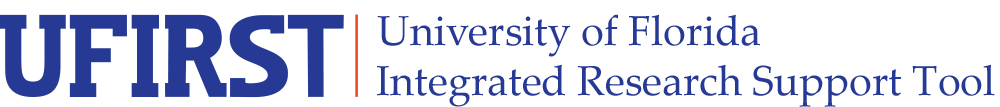 How does the approval process work?
The Grant Workflow Administrator lists the approvers in order for each unit (division, department, etc).  There can be a pool of approvers at any particular level (i.e. a department may list the chair, vice chair, and department business officer as approvers for the “chair”)
Each proposal in UFIRST has a submitting department (unit).
When the proposal is submitted for review and approval, the system looks at the submitting department Approvers as set up by the Grants Workflow Administrator and adds all of them to the Approval chain. This chain is recorded on the proposal.
UFIRST sends an email to the first level of approvers.  
When any one of them approves, UFIRST sends an email to the second level of approvers.  And so on until all “levels” as set up by the Grant Workflow Administrator as described in step 1 have completed the approvals.  
The proposal is routed automatically to DSP after the last approver.
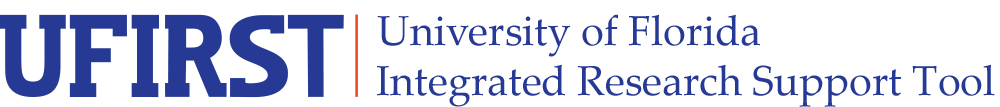 Department Approval Steps – If a unit is “blank”





A proposal with the submitting department 29051400 would use the departmental approval steps specified for 29050000 because no steps were specified at the child (Division) level.
The GWAs must specify all steps for the organization. UFIRST does not add the approval steps for the parent organization to that of the submitting department. A proposal with the submitting department of 29050000 will first be routed to Anderson and Brown for approval  (only 1 approval required) then will be routed to Smith and Jones for approval.
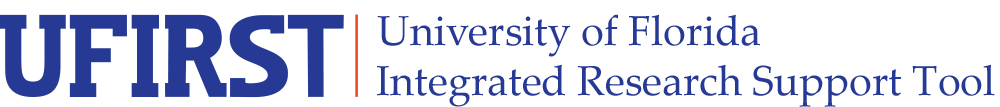 Other “Core” office roles (excludes IT/ES roles)